Massachusetts students raised in higher income families earn more as adults
Higher education can lift all boats.
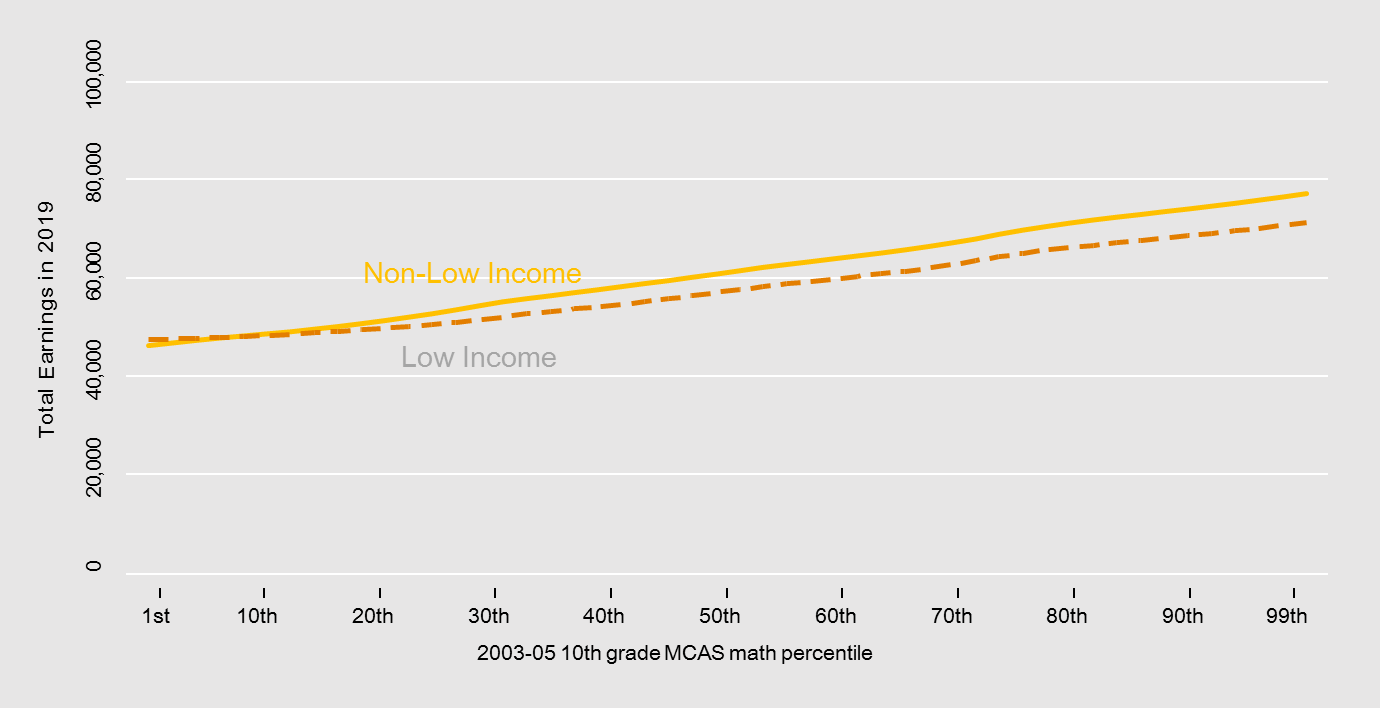 Total 2019 earnings by MCAS percentile, four-year college graduates
2
Source:  Pappay et al (2020)
Black and Hispanic students are earning post-secondary degrees at half the rate of white students. And the gap is growing.
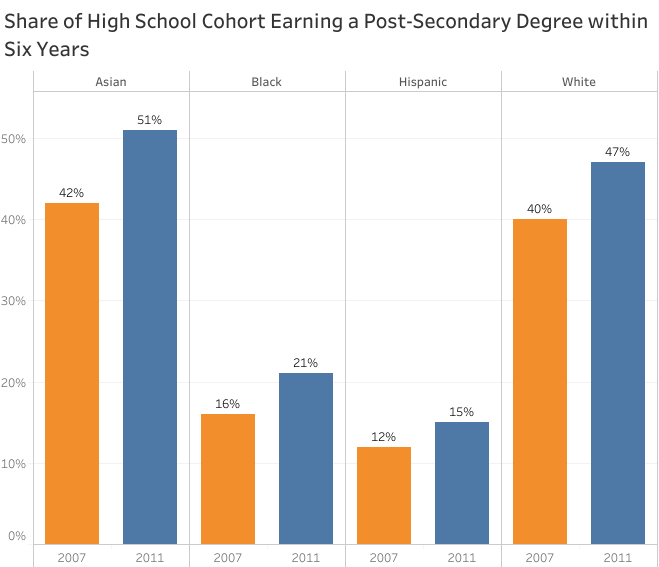 Source:  MA Department of Elementary & Secondary Education
Black and Hispanic students are much less likely to move on to four-year colleges immediately after high school.
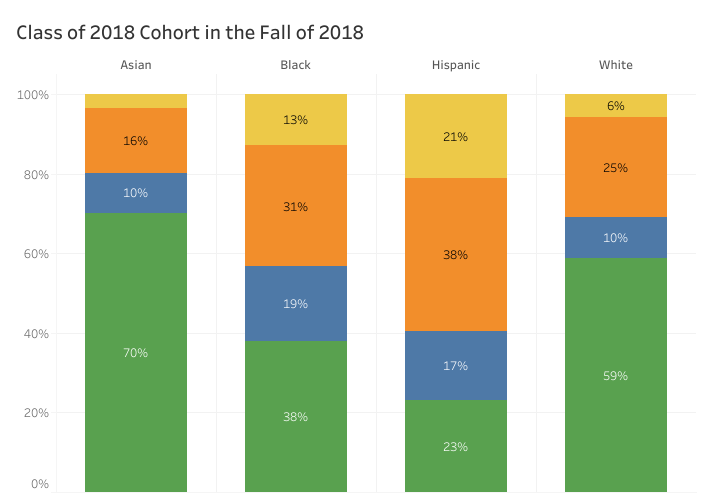 Did not graduate high school
High school graduate, not enrolled
Enrolled in 2-year college
Enrolled in 4-year college
Source:  MA Department of Elementary & Secondary Education
Few students at the state’s two-year institutions are able to attend full-time.
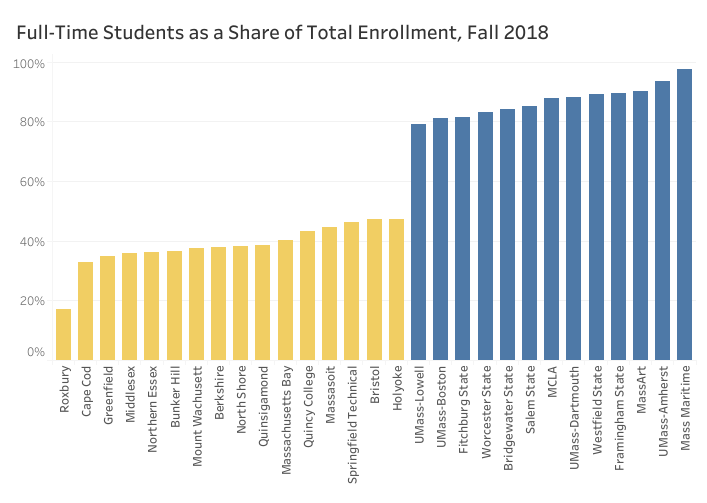 Source:  IPEDS
Gaps in college graduation rates are large even for students
with the same MCAS scores
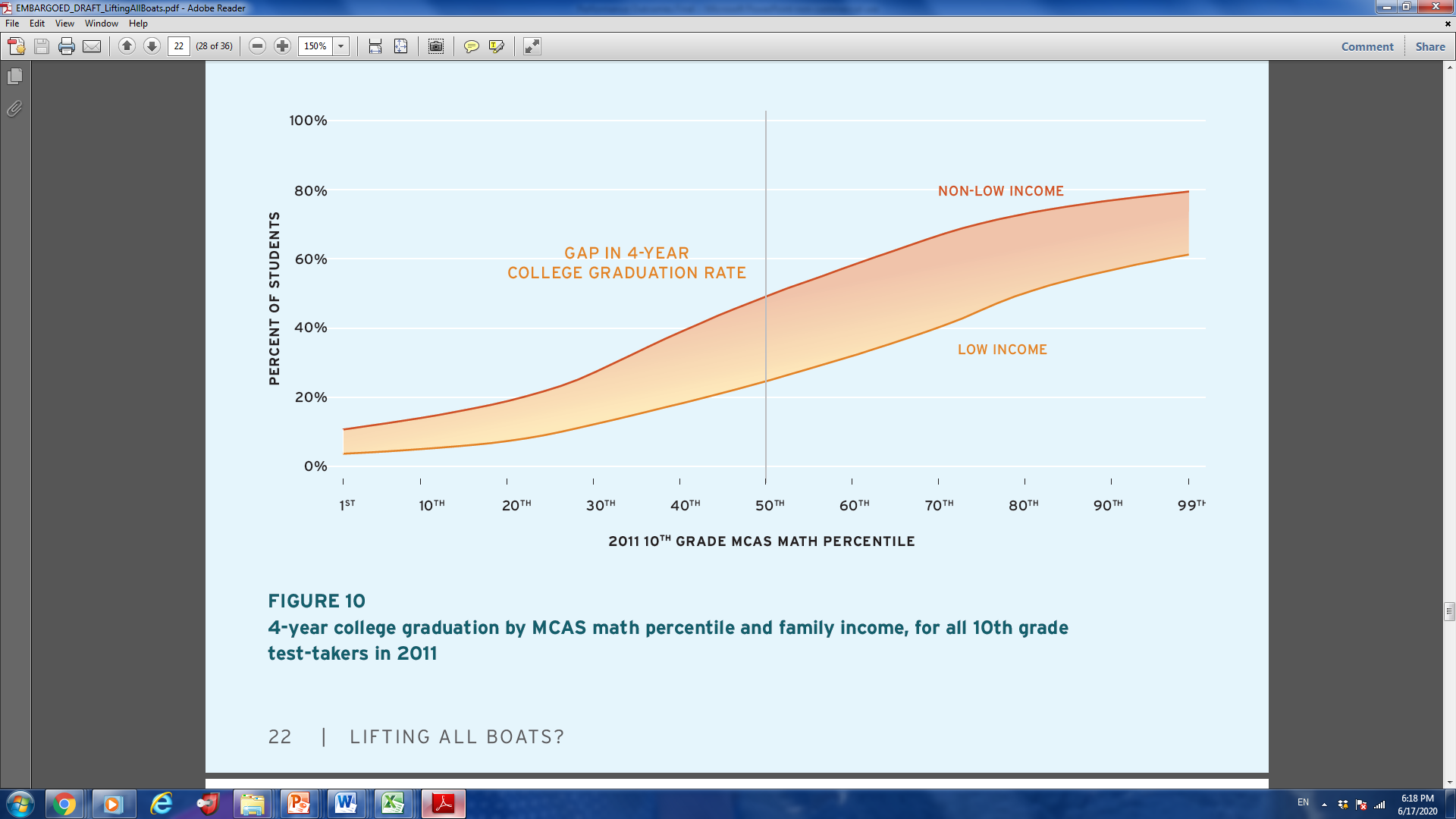 Source:  Pappay et al (2020)
Massachusetts is scaling high-quality Early College programs
Source:  MA Department of Elementary & Secondary Education
Early College programs are reaching the most underserved students
Source:  MA Department of Elementary & Secondary Education
Early College students tackle more rigorous MassCore classes
Source:  MA Department of Elementary & Secondary Education
FAFSA completion rates show Early College keeps students on track
Source:  MA Department of Elementary & Secondary Education
Students in Early College are 20-percentage points more likely to continue their post-secondary education after high school
Source:  MA Department of Elementary & Secondary Education
Students in Early College are more likely to enroll in both 2- and 4-year institutions
Source:  MA Department of Elementary & Secondary Education